Infection Prevention
Opportunity
Customer needs
Compliant Cleaning and Disinfecting of Environmental Surfaces in Health Care Facilities is often suboptimal 
Customers want a silver bullet to kill microorganisms and reduce the spread of infections – i.e. faster disinfectants, vaporizing, or UV carts
The focus has been about ‘WHAT to disinfect with’ rather than ‘HOW to properly clean and disinfect’
Better Hand Hygiene Practices and Cleaning and Disinfecting Compliance are critical first lines of defense to fight the spread of microorganisms
Section 1: About Disinfectants
What are we trying to Kill?
MICROBIOLOGY
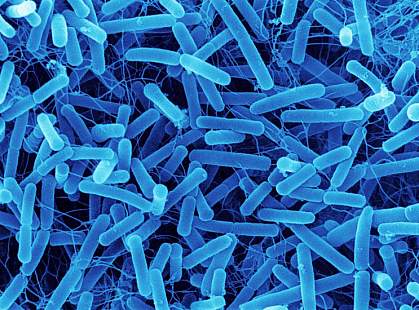 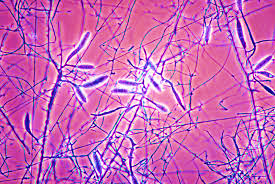 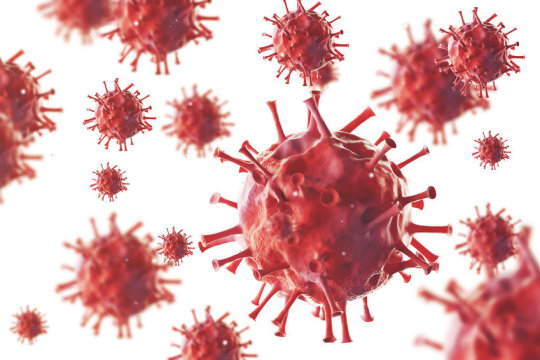 Fungi
Virus
Bacteria
HBV, HCV, Herpes Simplex, HIV-1, Herpes Simplex Virus Type 1, Influenza Virus Type 2, Norovirus
TB, MRSA, VRE, Listeria monocytogenes, Staphylococcus aureus, E. coli, Pseudomonas aeruginosa
Trichophyton mentagrophytes
Disinfection
Definitions
Disinfection is 100% kill of the claimed organism
A Sanitizer claim is for 99.9% of the claimed organism, or reducing the level of bacteria to a safe and acceptable level
Sterilization is 100% kill of ALL organisms on a surface
Disinfection
Disinfectant requirements
A Disinfectant is only as good as its label says it ishttps://www.epa.gov/sites/default/files/2017-10/documents/chap-12-nov-2013.pdf
A Hospital Grade Disinfectant requires two (2) organisms to be tested - Pseudomonas aeruginosa and Staphylococcus aureus
A One Step Disinfectant cleaner is an EPA registered disinfectant that has been tested in 5% blood serum
A Tuberculocidal Claim is only used for an indicator of strength - a TB Claim will qualify a product as an Intermediate Level Disinfectant
Disinfection
Environmental Responsibility
Disinfectants work well in controlled environments so use EPA registered disinfectants only when necessary. 
All housekeeping surfaces need to be cleaned only with soap and water or a detergent/disinfectant, depending on the nature of the surface and the type and degree of contamination.
Disinfectant/detergent formulations registered by EPA are used for environmental surface cleaning, but the actual physical removal of microorganisms and soil by wiping or scrubbing is probably as important, if not more so, than any antimicrobial effect of the cleaning agent used (taken from the CDC’s “Guidelines for Infection Control”)
Choose disinfectants that contain less harsh ingredients. Consider the pH, VOC and surfactant content. 
Most importantly, focus on cleaning things!
opportunity
Disinfectants have a time and Place
Low-level Disinfectants – general disinfecting; hospital-grade disinfecting (kills Staph & Pseudomonas); and, blood borne pathogen clean-up (kills HBV, HCV, HIV-1) – kills most microorganisms, but not TB
Intermediate Level Disinfectants – limited use disinfectants for specialized pathogen control - kills TB
High-level Disinfectants –  highly limited use for specialized pathogen control – kills some spores, including C. diff
* Levels from Spaulding’s System of Risk Assessment
Section 2:  Key Disinfectants
Disinfectants for General UsE
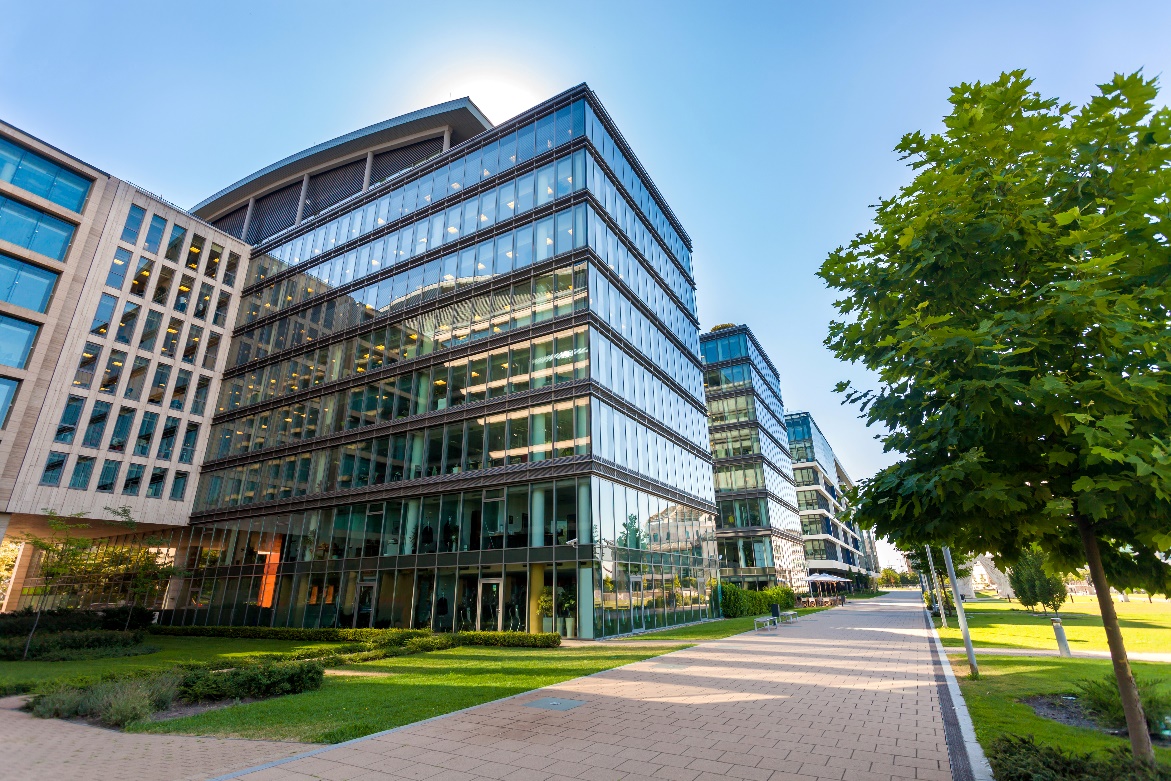 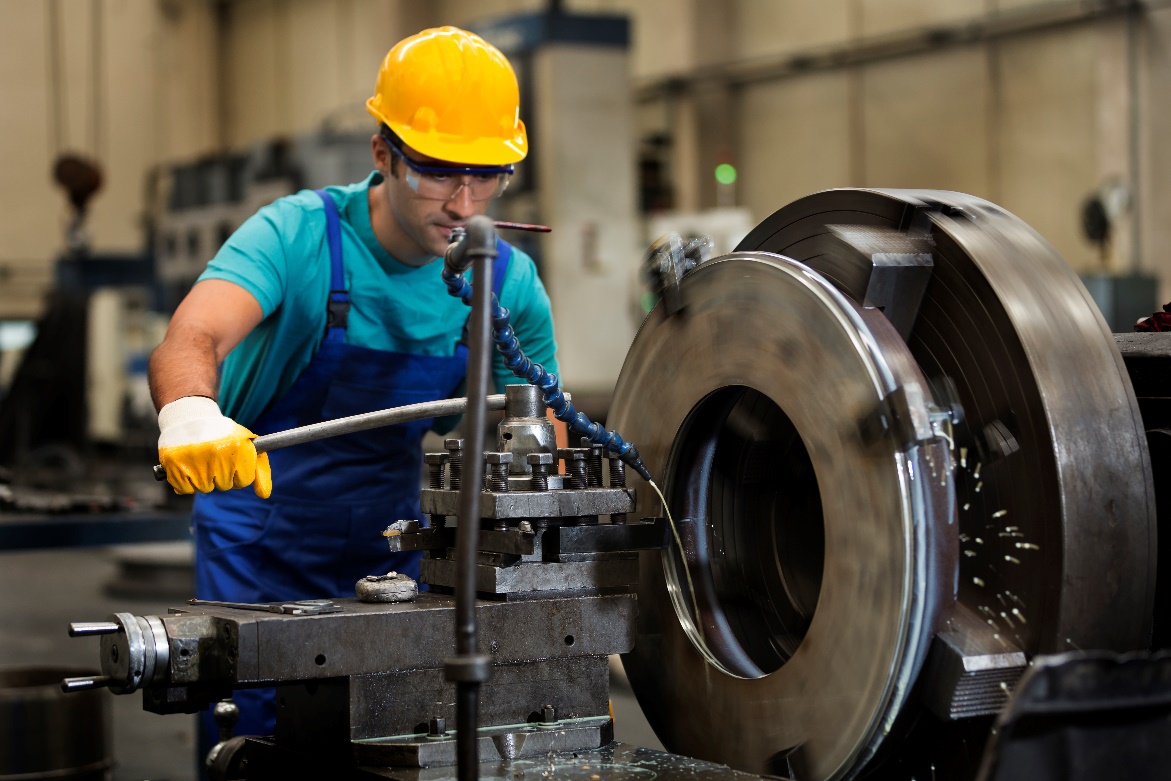 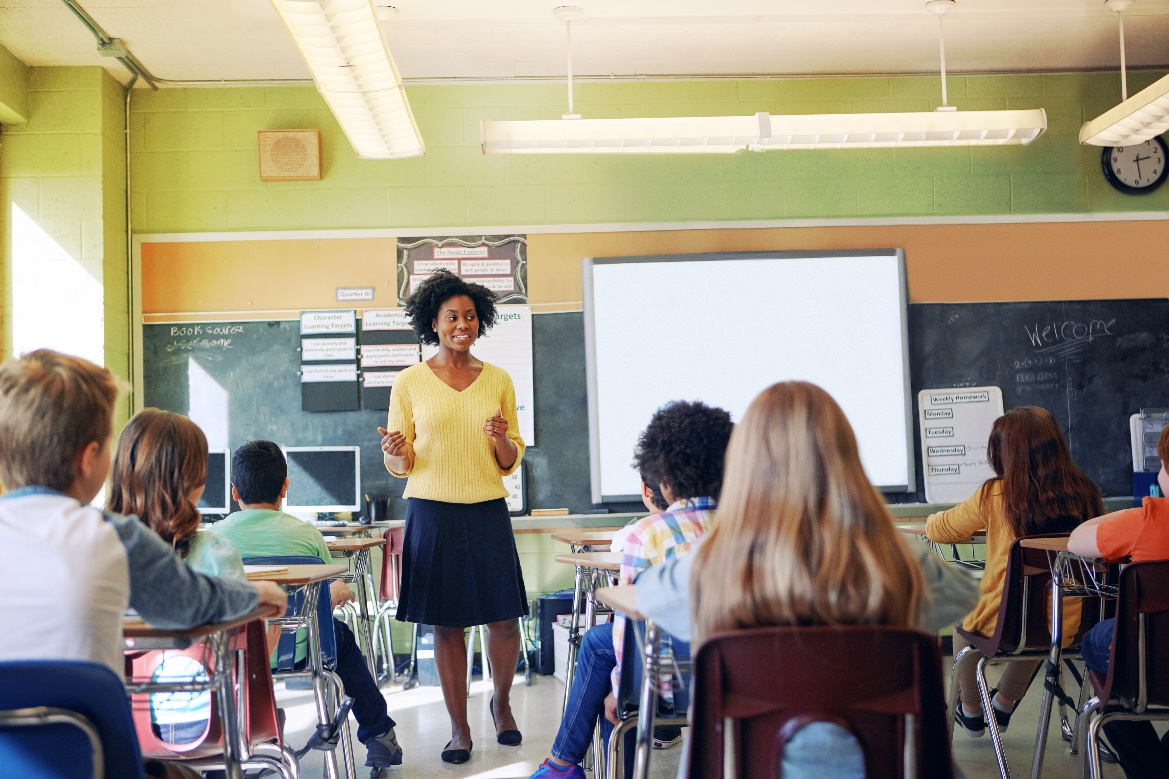 Building Services
Education
Industrial
GENERAL USE
PROFECT® HP
DESCRIPTION & FEATURES:
Hydrogen Peroxide-based RTU Disinfectant
pH:  1.8 – 2.2
FRAGRANCE:  mild
DILUTION: RTU
CONTACT TIME:
For Special Pathogen Concerns: SARS-CoV-2 in 30 seconds; high-touch surfaces in 1 minute; Tb in 3 minutes
AVAILABLE IN:  RTU quarts
General Use
X-EFFECT®
DESCRIPTION & FEATURES:
Neutral Cleaner/Disinfectant
pH:  6.0 – 7.0
FRAGRANCE:  Fresh Lavender
DILUTION:  2 oz./ gallon
CONTACT TIME:  10 Minutes
Excellent Cleaner for Light Duty Cleaning & Disinfecting of Fixtures, Walls, Floors and Other Hard Surfaces 
AVAILABLE IN:  1, 5 & 55
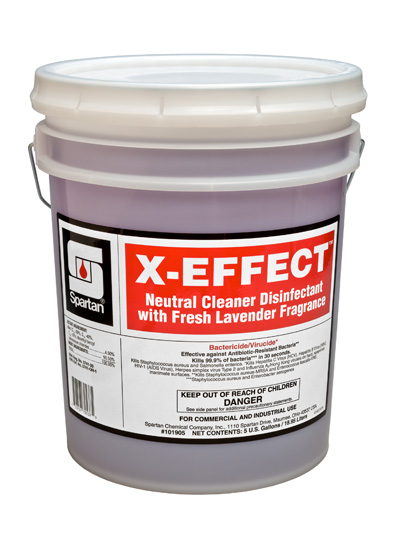 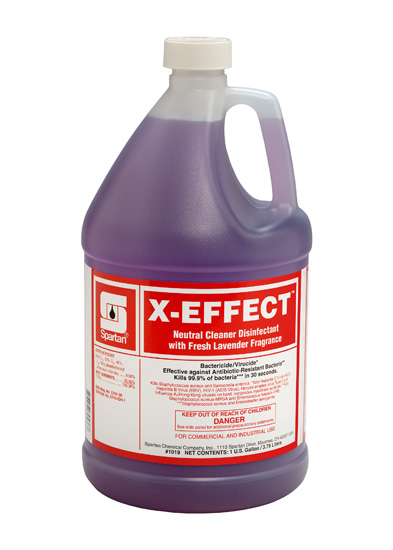 General use
Halt TM
DESCRIPTION & FEATURES:
Alkaline, Hospital Grade Cleaner/ Disinfectant
pH:  11.0 - 12.0
FRAGRANCE:  Fresh
DILUTION: 2 oz./ gallon
CONTACT TIME:  10 Minutes; 60 Second Non-food Contact Sanitizing Claim
Kills Human Coronavirus, Norovirus, MRSA, Canine Parvovirus (@ 8oz./gal)
A Versatile Cleaner for Light to Medium Duty Cleaning of Fixtures, Walls, Floors & Other Hard Surfaces
AVAILABLE IN:  1, 5, 15, 30, 55, 275, 330 & COG
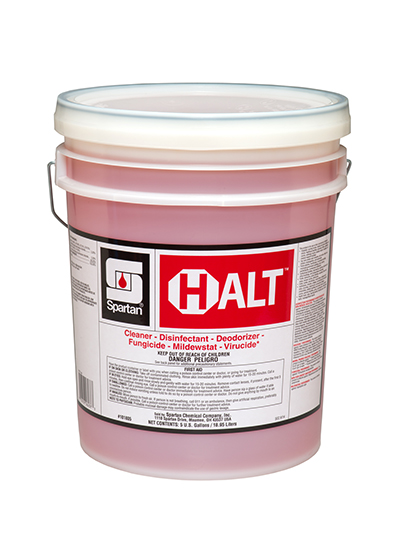 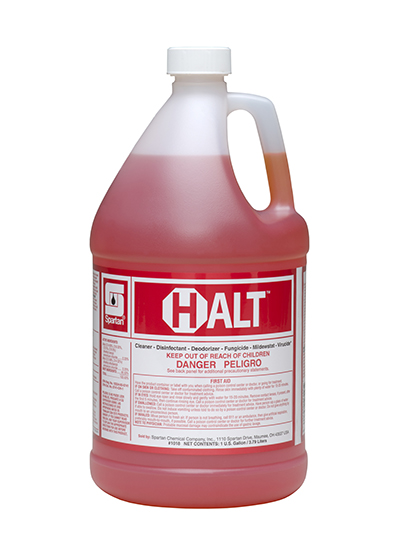 Specialty
Consume Eco-lyzer®
DESCRIPTION & FEATURES:
Disinfectant concentrate formulated to destroy pathogenic and odor causing bacteria and viruses, remove soils and leave natural digesters behind for residual control of nuisance odors.
pH:  6.5 – 7.5
FRAGRANCE:  Floral
DILUTION: 2-to-6 oz./gallon
CONTACT TIME:  10 Minutes
A Versatile Cleaner for Floors, Drains & Dumpsters
AVAILABLE IN:  1, 5, 15, 30, 55, 275, 330 & COG
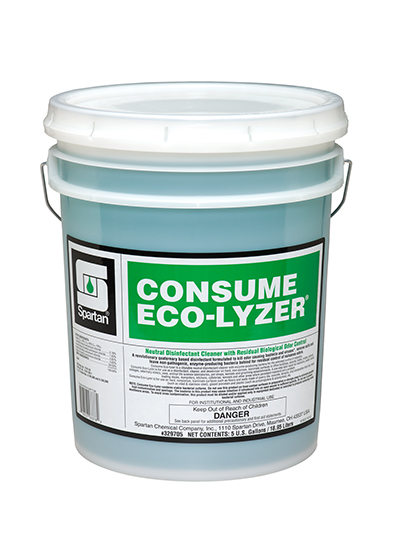 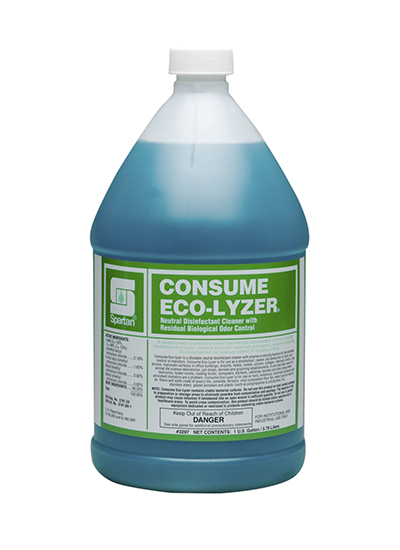 Disinfectants for Healthcare
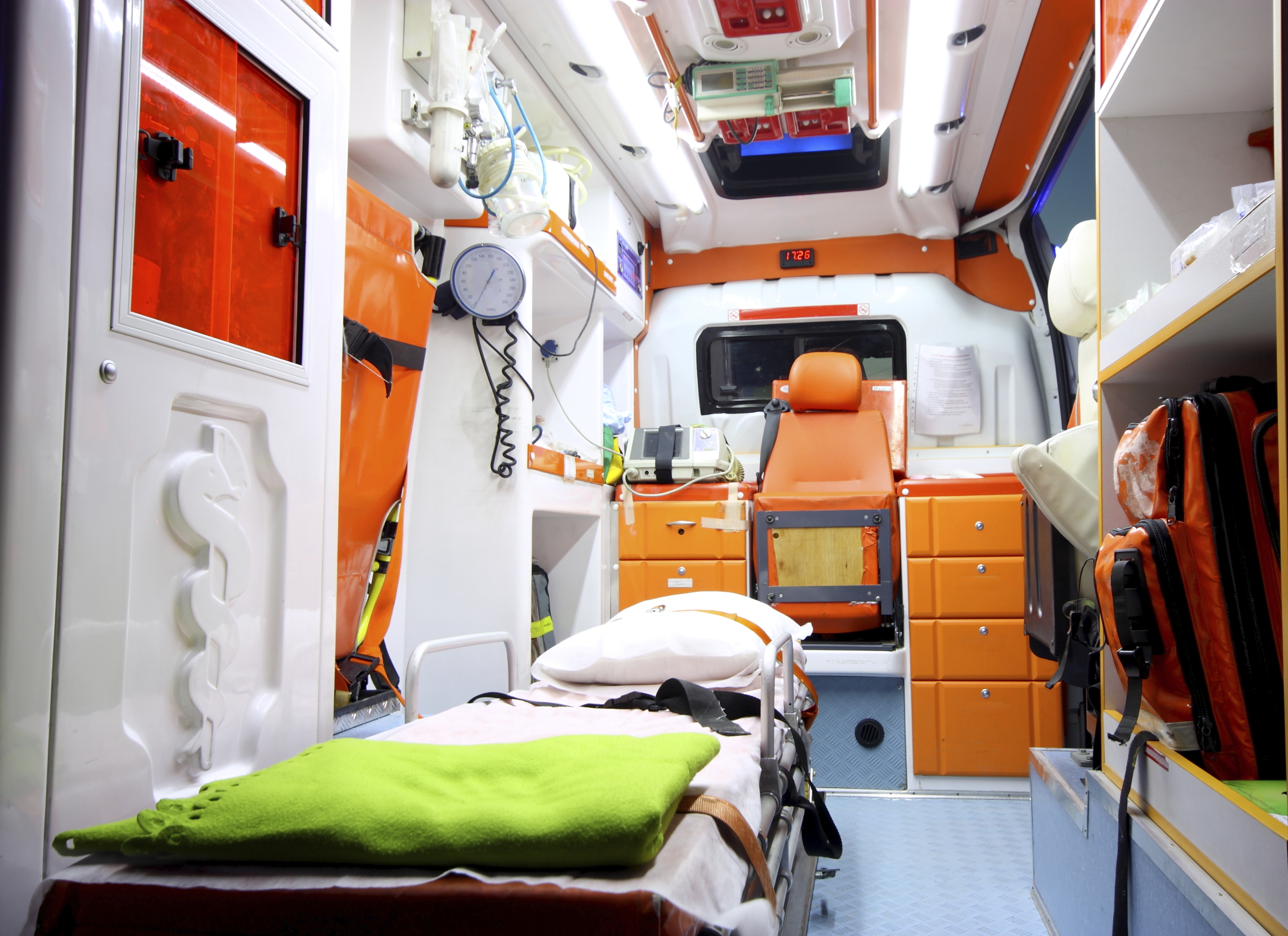 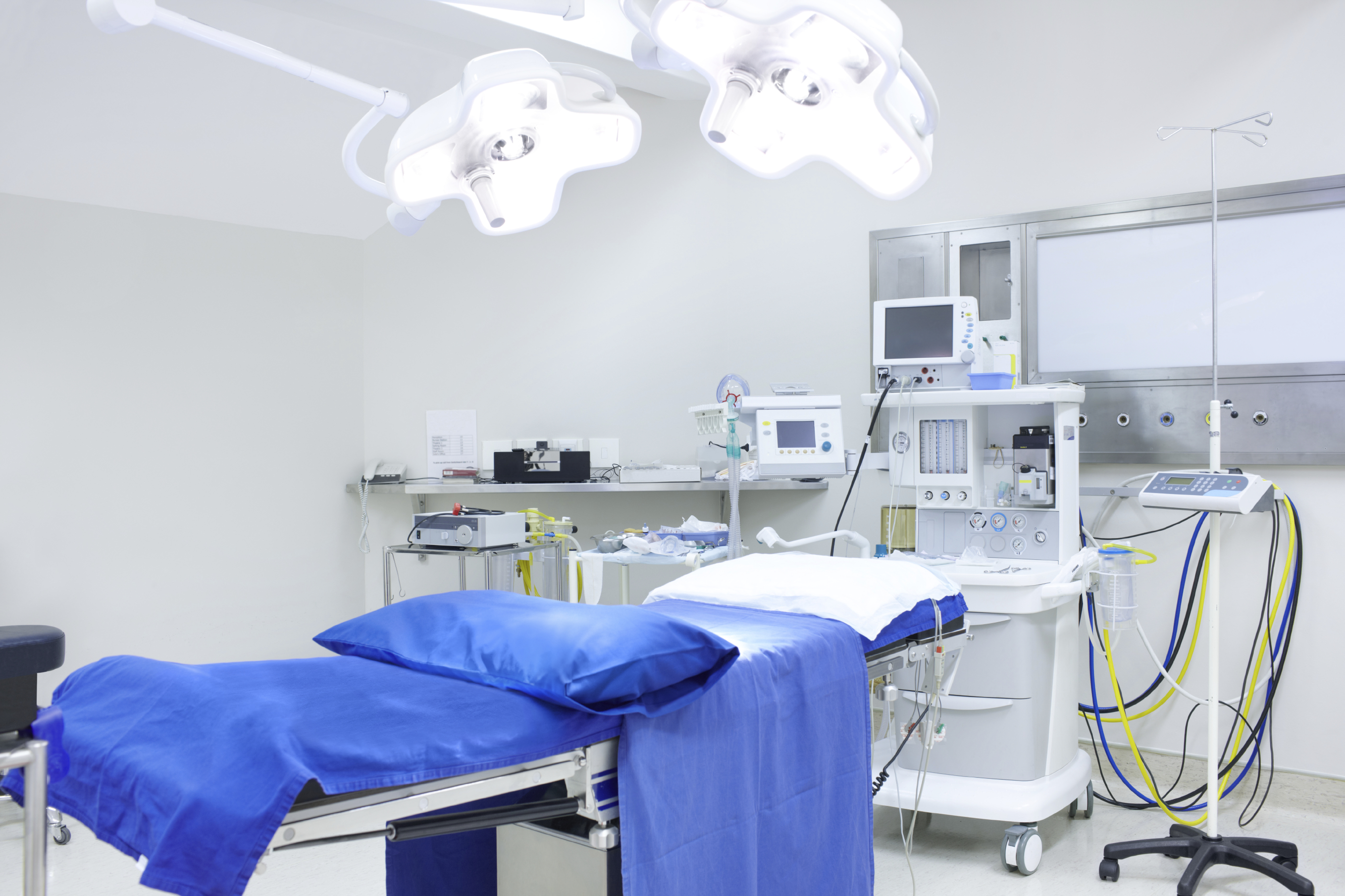 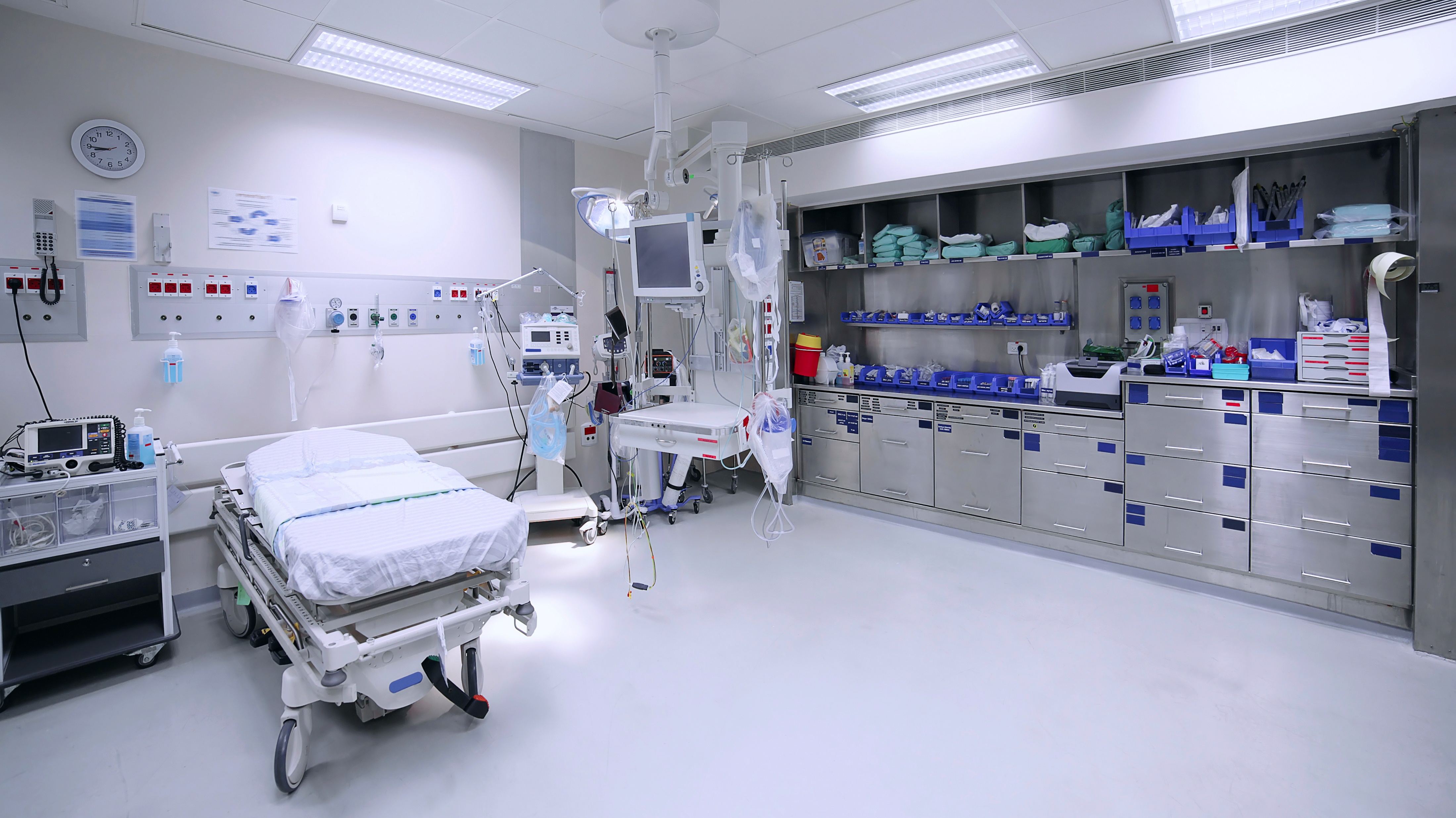 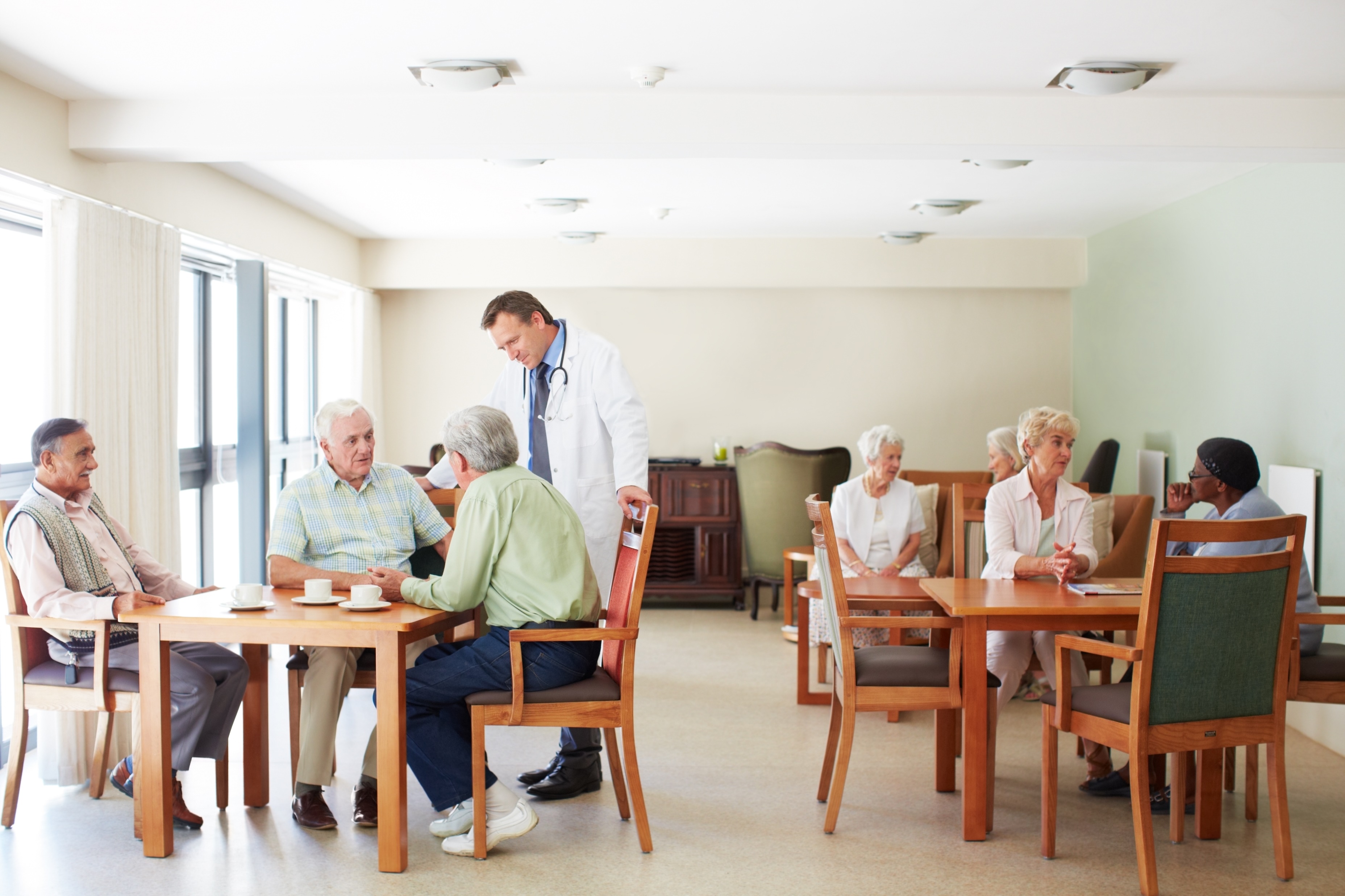 Hospitals
Long-term Care
Ambulatory Care
Surgery Centers
Healthcare Use
Super HDQ Neutral®
DESCRIPTION & FEATURES:
Neutral, Hospital Grade Cleaner/Disinfectant
pH:  7.2 – 8.2
FRAGRANCE:  Fresh 
DILUTION:  0.5 oz./ gallon
CONTACT TIME:  10 Minutes
Kills Human Coronavirus HBV, HCV, HIV-1, MRSA, VRE, SAR, H1N1, H3N2 
Excellent Cleaner for Light Duty Cleaning & Disinfecting of Fixtures, Walls, Floors and Other Hard Surfaces 
AVAILABLE IN:  1, 5, 15, 30, 55, TOTES & COG
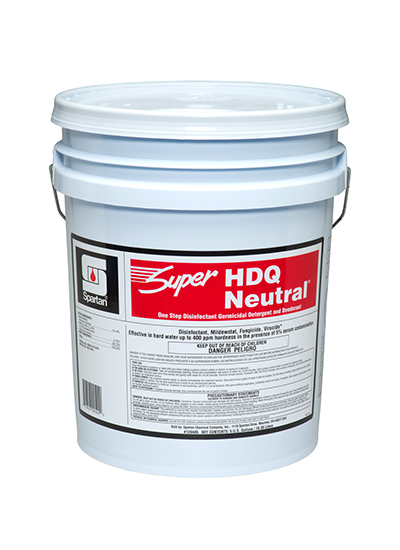 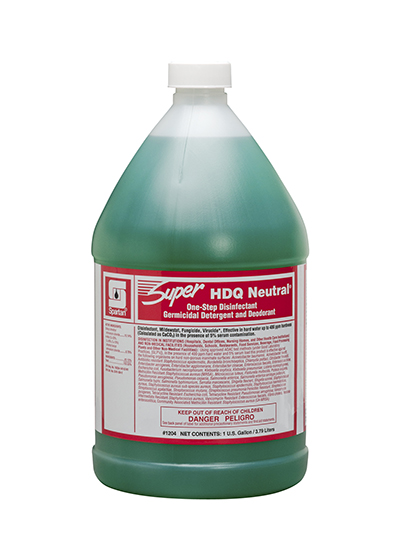 Healthcare Use
BNC-15®
DESCRIPTION & FEATURES:
Alkaline, Hospital Grade Cleaner/Disinfectant
pH:  12.0 – 13.0
FRAGRANCE:  Floral
DILUTION:  1 oz./ gallon & 2 oz./ gallon 
CONTACT TIME:  3 Minutes; 15 Second Non-food Contact Sanitizer Claim
Kills SARS-CoV-2, HBV, HCV, HIV-1, MRSA, Listeria & Norovirus
Excellent Cleaner for Light Duty Cleaning & Disinfecting of Fixtures, Walls, and Other Hard Surfaces – Not for Use on Floors
AVAILABLE IN:  1 & COG
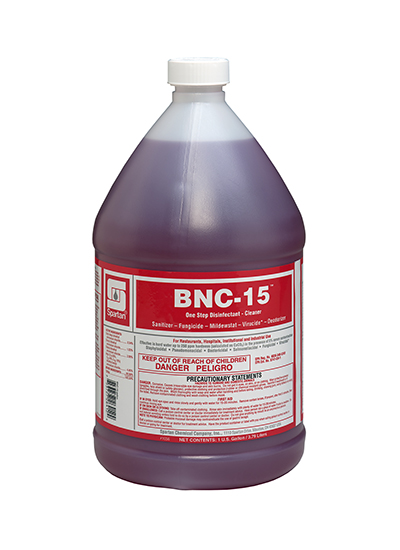 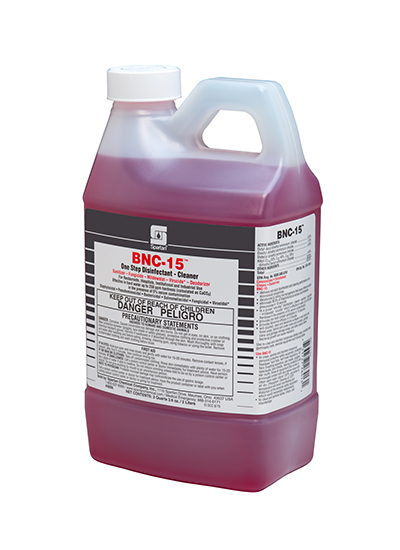 Healthcare use - Specialty
PROFECT® HP
DESCRIPTION & FEATURES:
Hydrogen Peroxide-based RTU Intermediate-Level Disinfectant
pH:  1.8 – 2.2
FRAGRANCE:  mild
DILUTION: RTU
CONTACT TIME:
For Special Pathogen Concerns: SARS-CoV-2 in 30 seconds; high-touch surfaces in 1 minute; Tb in 3 minutes
AVAILABLE IN:  RTU quarts
Healthcare Use - Specialty
TB-CIDE QUAT®
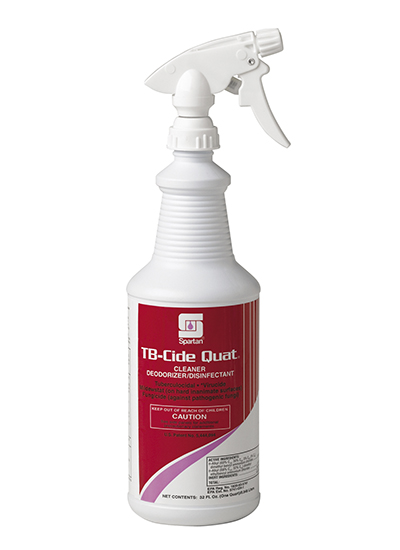 DESCRIPTION & FEATURES:
RTU Intermediate-Level Cleaner/Disinfectant
pH:  11.5 – 12.5
FRAGRANCE:  Lemon
DILUTION:  RTU
CONTACT TIME:  
For Special Pathogen Concerns – TB Claim – 10 Minutes
Kills SARS-Cov-2 in 1 Minute
AVAILABLE IN:  RTU Quarts, 15, 30, 55 & TOTES
Healthcare USE - WIPE
PROFECTTM
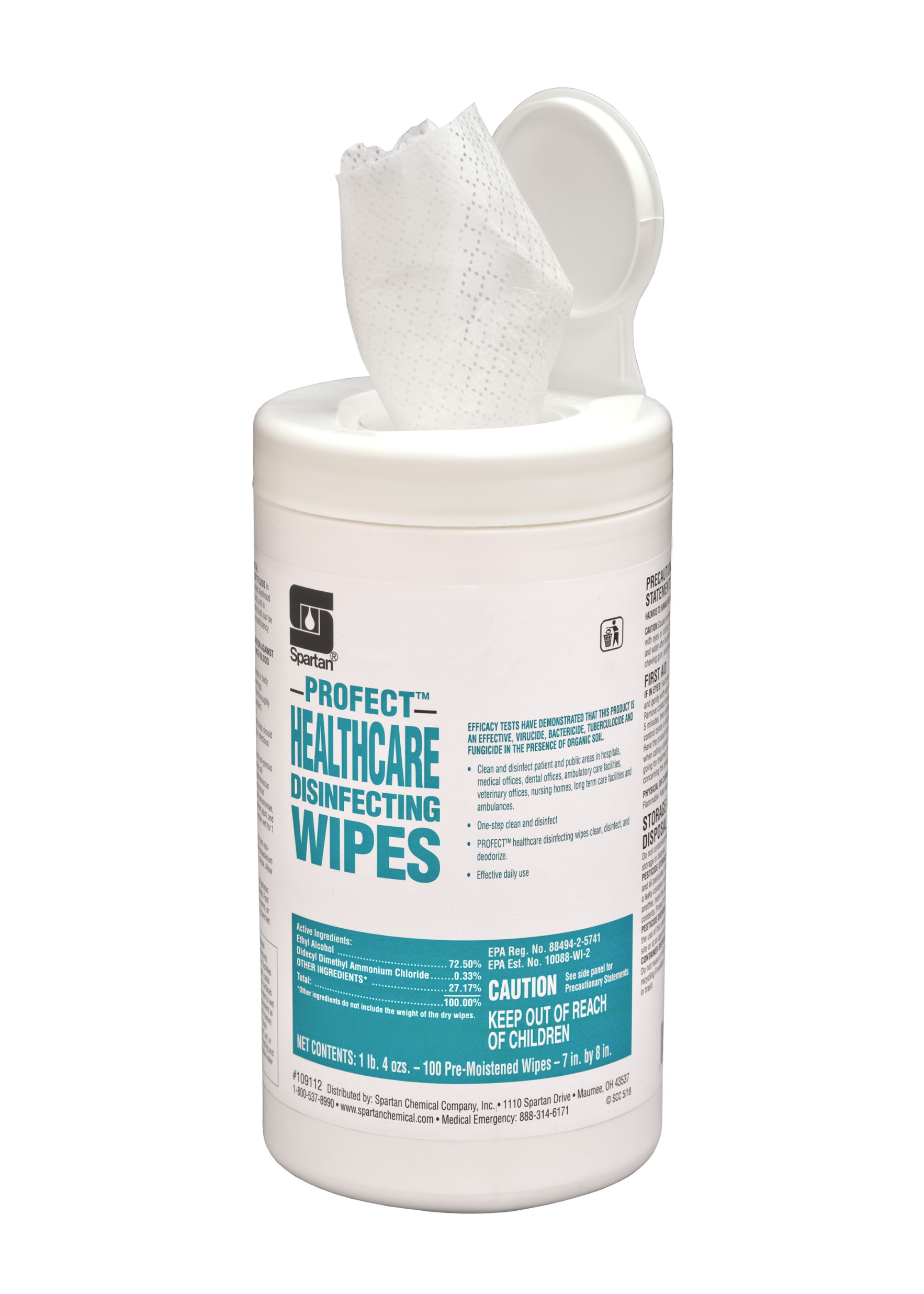 DESCRIPTION & FEATURES:
Intermediate-Level Disinfecting Wipe
72.5% Ethyl Alcohol  +  3300 ppm Active Quat at-use
pH: 3.0 - 4.0
DILUTION:  RTU
CONTACT TIME:  1 Minute
Kills Pollovirus
Bleach-free, Fragrance-free Formulation
Healthcare Use - Specialty
Diffense®
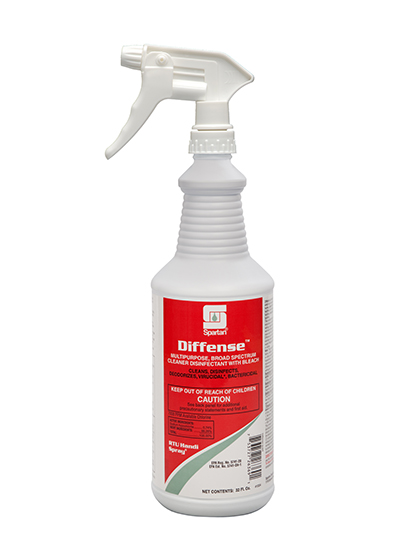 DESCRIPTION & FEATURES:
RTU High-Level Cleaner/ Disinfectant
pH:  11.8 – 12.8
FRAGRANCE:  Clean Floral
DILUTION:  RTU
CONTACT TIME:  
For Special Pathogen Concerns - C. diff – 8 Minutes
Kills Norovirus in 30 Seconds 
AVAILABLE IN:  RTU Quarts
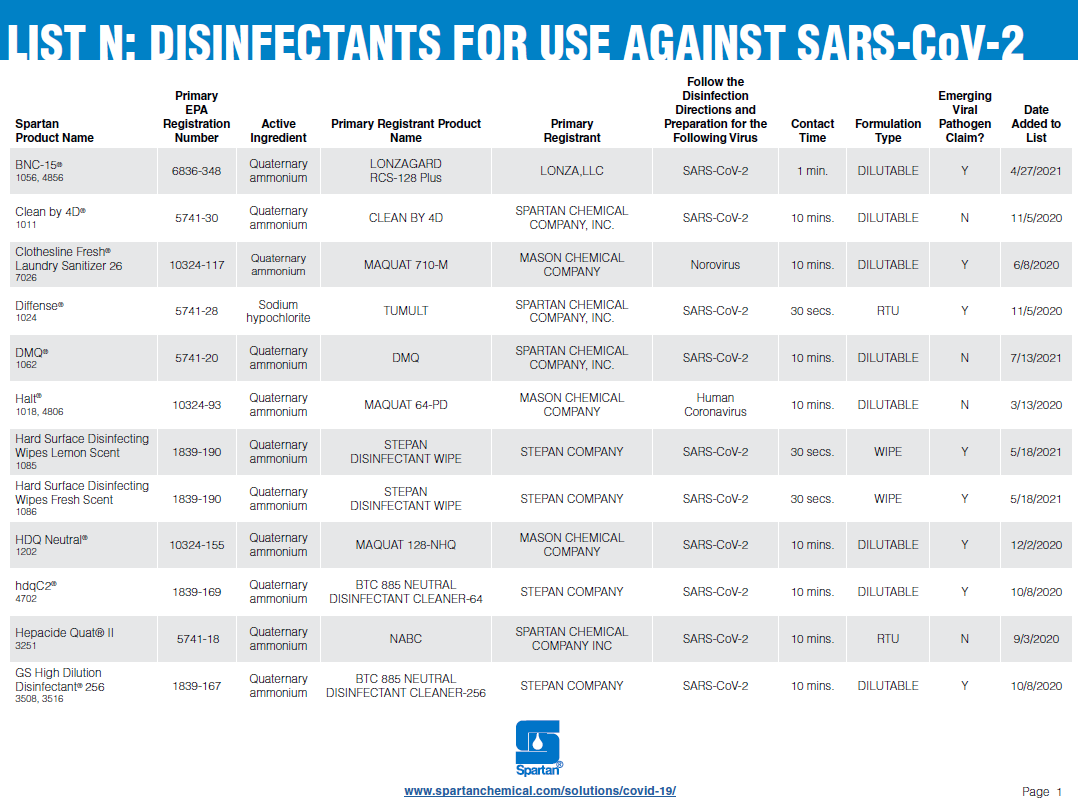 [Speaker Notes: What is List N: Disinfectants for Use Against SARS-CoV-2
On March 13, 2020 the EPA published List N: Disinfectants for Use Against SARS-CoV-2. List N includes products that meet EPA’s criteria for use against SARS-CoV-2, the cause of COVID-19. This list includes products with emerging viral pathogen claims and those with human coronavirus claims.
https://www.epa.gov/pesticide-registration/list-n-disinfectants-use-against-sars-cov-2]
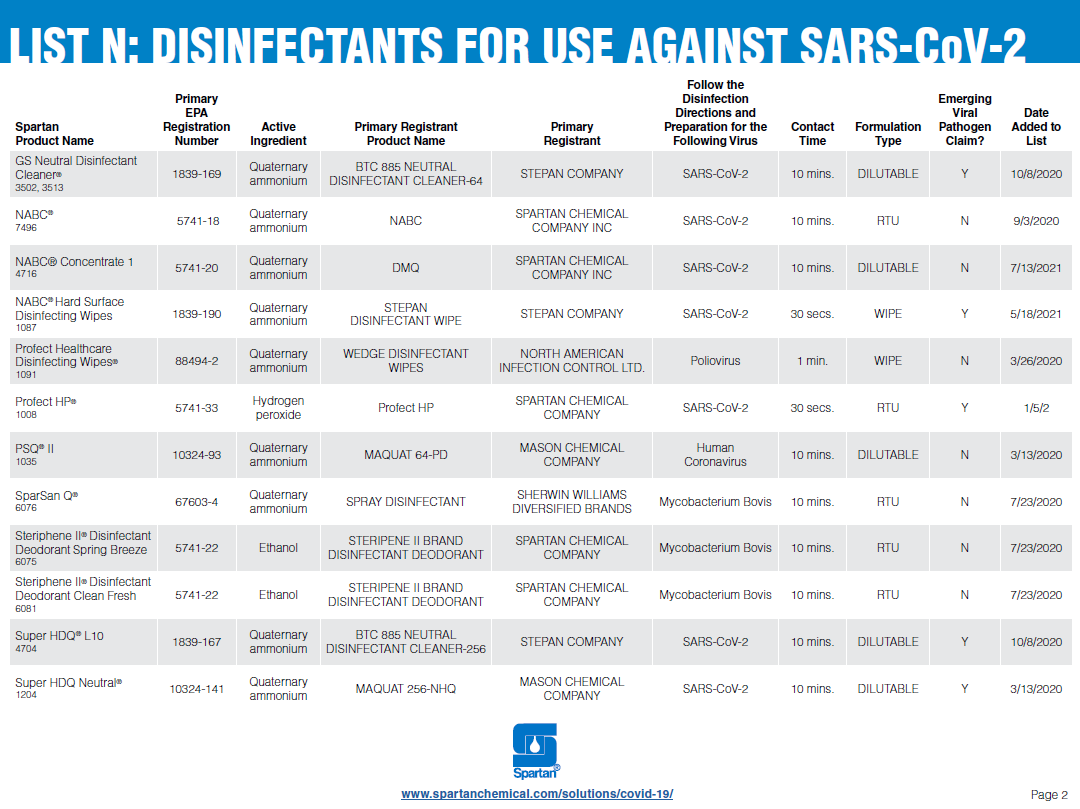 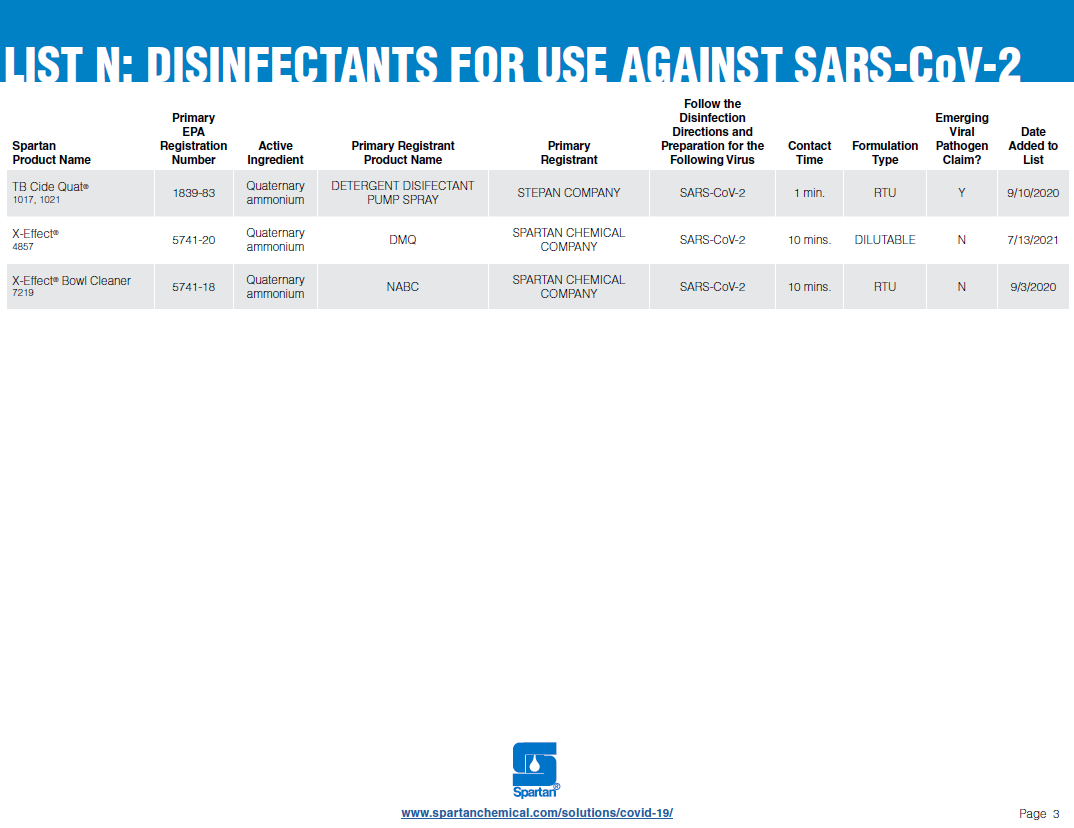 Section 3:  dISINFECTING Programs
Disinfection
COnsiderations
Types of microorganisms involved pathogenic or nonpathogenic organisms
Contaminated areas and types of surfaces that need disinfection
Disinfectant concentrations and economics
Product stability, performance and storage conditions
Application method- labor and contact time allowed
Safety Precautions
Environmental Impact
High Touch Points
Low-level Disinfecting--
Objects/surfaces which contact intact skin
These items could potentially contribute to secondary transmission by contaminating hands of healthcare workers or by contact with medical equipment that subsequently comes in contact with patients.
Common High Touch Points
Fixtures, Walls, Floors & Other Hard Surfaces such as:
Bed Railings, Carts, Counters, Exam Tables, Gurneys, IV Poles, Stethoscopes, Stretchers, Tables, Telephones, Toilet Seats, Toilets, Bathtubs, Bathroom Fixtures, Shower Stalls, Sinks, Hospital Beds, Traction Devices, MRI, CAT Scales, and Wheelchairs
*Low level disinfectants are acceptable for use on these surfaces.*Intermediate or high-level disinfectants may be required if a special pathogen of concern is designated.
Common high touch points
Disinfection
Application
In a healthcare setting, bucket solutions should be changed at least every 3 patient rooms, unless solution becomes visibly soiled
When using a quat-based disinfectant, proper mop selection is important to reduce quat build up on floors
If a traditional wet mop is used, it is important to select a rayon cotton blended mop
100% cotton mops or rags should not be used with quat disinfectants
When using microfiber it is important to select a pad that is acceptable to be used with a quat-based disinfectant
Training
CleanCheck® Training system
While hand hygiene is the first line of defense against the spread of harmful bacteria such as SARS-CoV-2, disinfection of high touch surfaces helps reduce the risk of personnel coming in contact with a contaminated surface.
To learn more about CleanCheck® Training System, click here!
VALIDATION
Compuclean®
To learn more about CompuClean® Training System, click here!
prevention
Covid-19 resources
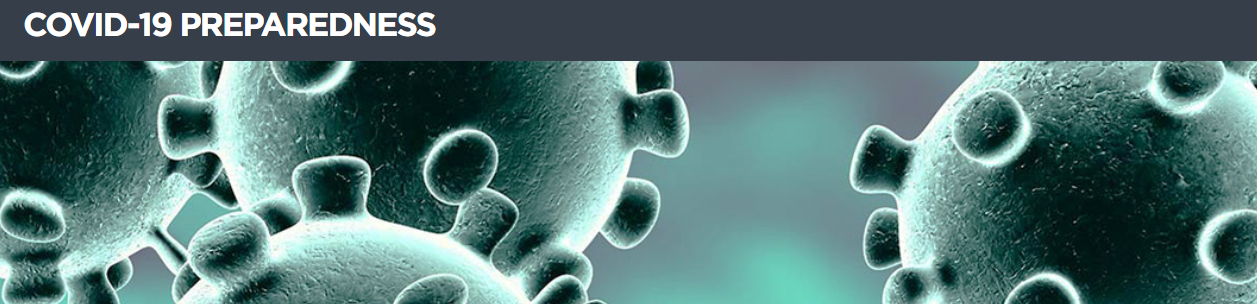 Disinfecting Programs
Critical aspects
People – The Right People & Commitment
Products – The Right Products for the Right Applications
Processes & Training – The Right Structure and Adherence
Validation – The Right Quality & Validation Measures